Unit8  Topic 3
Let’s celebrate!
Section C
WWW.PPT818.COM
Retell the passage according to the key words.
…the most important… ,…on Dec.25th,…. Before….,….preparing for….,…go shopping, clean…, give…to…and decorate…with….  .

…Eve,..night …,…go to church and…,…put up…by…..or at the end of….before …bed.

On the morning of….., ….get up …and open…in the…., …think…must be from…! Then ….gives …to…..Later…. Families…get-together with…,…greet….and say,“……….!”
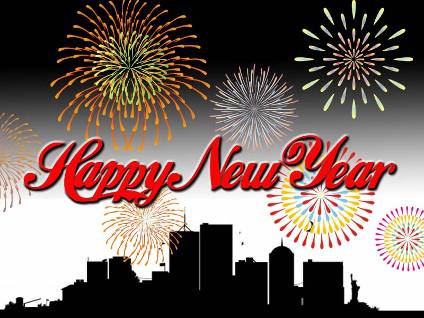 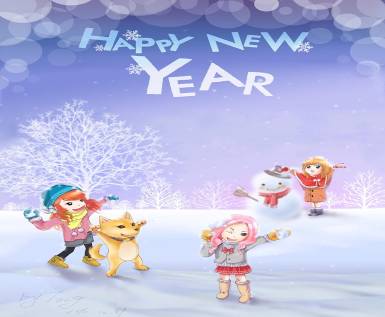 the Spring Festival
The Spring Festival is the most important festival in China.
In China, the Spring Festival is a big event.
事件
Work in groups and discuss the following question. Write some key words here.
What do you usually do  in the Spring Festival ?
1._____________________      2._____________________
3._____________________      4._____________________
Before the Spring Festival
2013
1月16日
十二月一日
Many people start preparing for the Spring Festival one month before it comes.
start doing sth.开始做某事
Before the Spring Festival
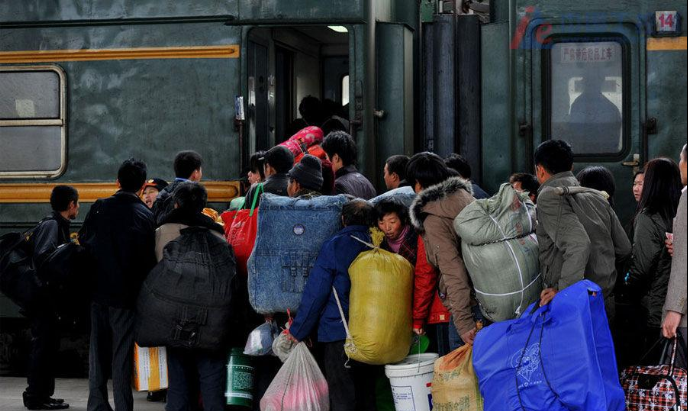 go home
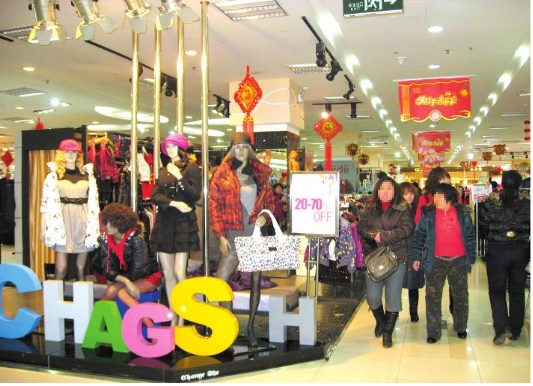 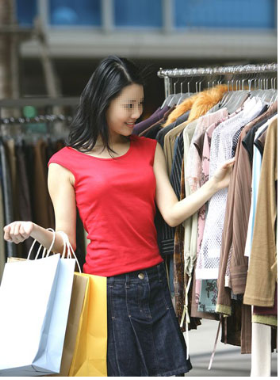 buy some new clothes
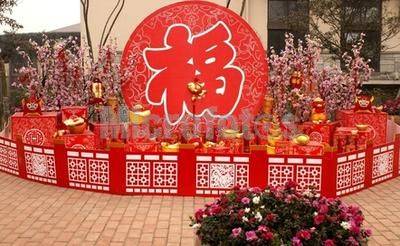 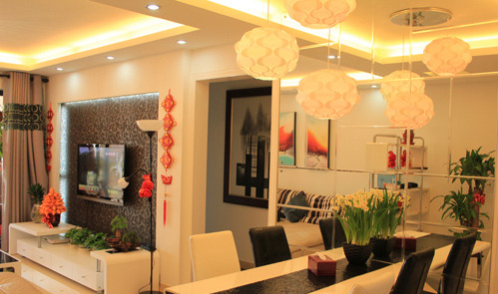 decorate their homes
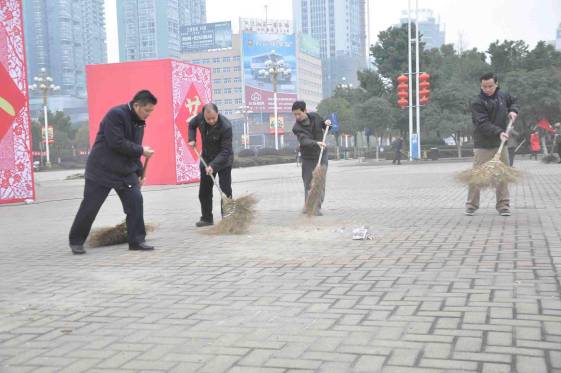 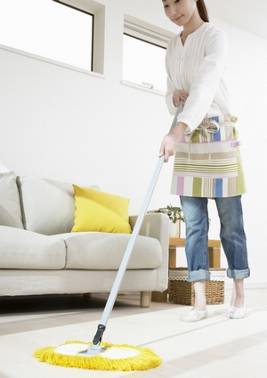 do some cleaning
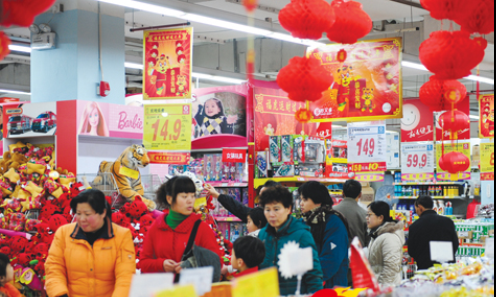 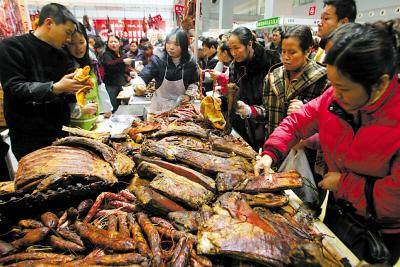 prepare delicious food
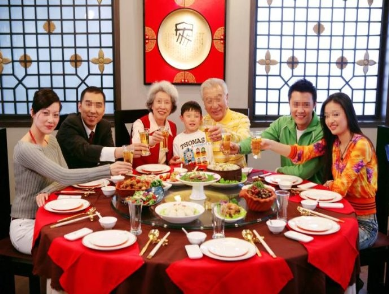 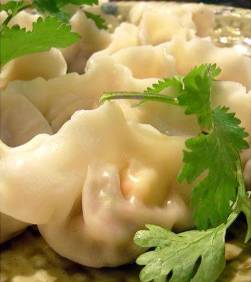 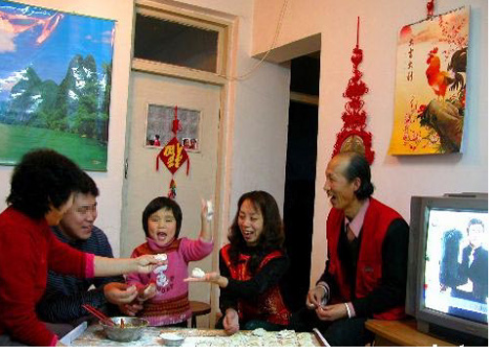 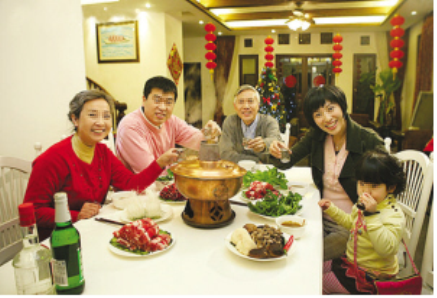 On the eve of the Spring Festival
The family all get together for a big dinner.
enjoy dumplings at midnight
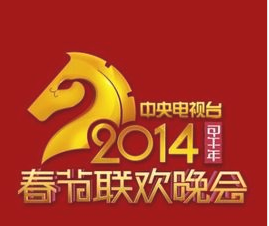 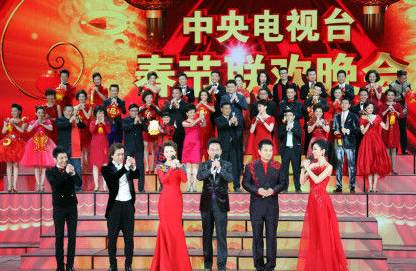 stay up and watch the Spring Party on TV
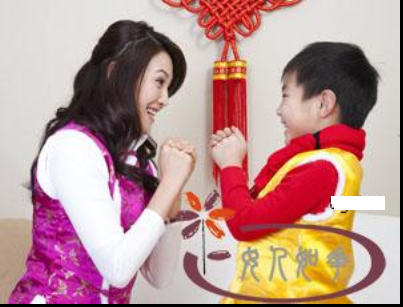 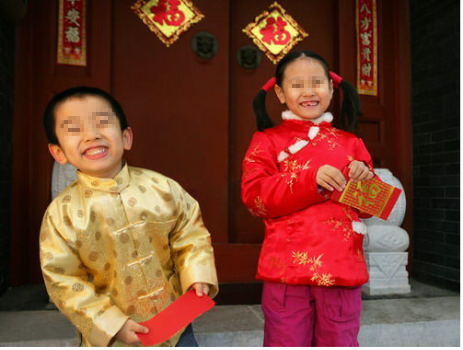 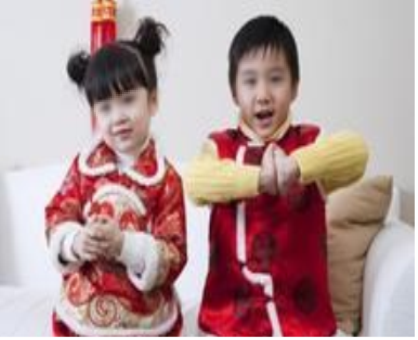 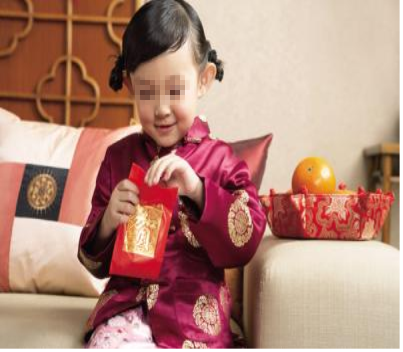 On the first day of the Spring Festival
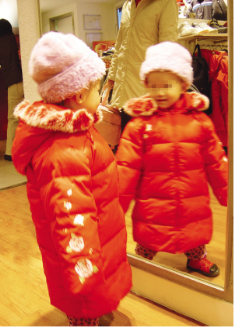 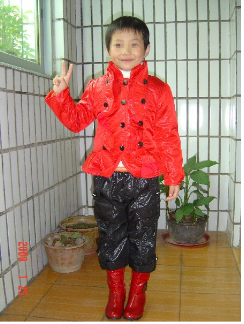 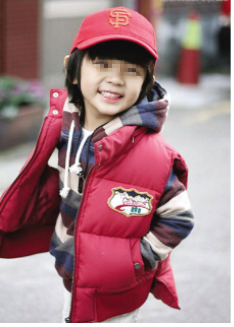 put on their new clothes
greet their parents
get lucky money
Read 1a and complete the table. You can add more.
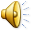 children put on new clothes and greet their parents and they can get lucky money from their parents
prepare delicious food，clean and decorate homes,
buy some new clothes
the family all get together to have dinner,　stay up and enjoy dumplings
Suppose you have an American friend. Tell him/her about what the Chinese people usually do to celebrate the Spring Festival.
A:  Hello,...!  
A:..., Can you tell me something
  about the Spring Festival?
A:It's very interesting.
B:Hello,...!
B:Sure. Before the Spring 
   Festival...
 B:...
* The night of Oct. 31st
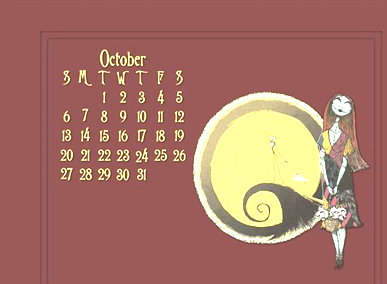 Which festival is it?
It's  Halloween.
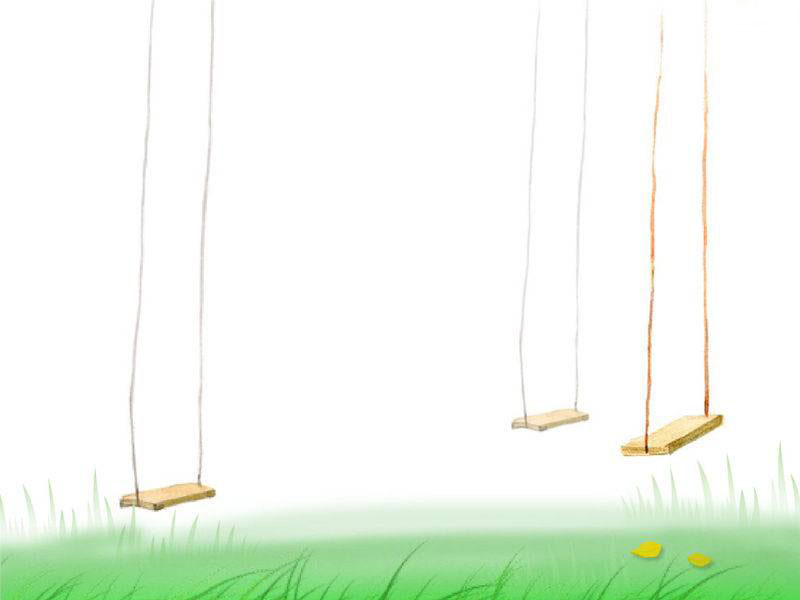 Have a special party.
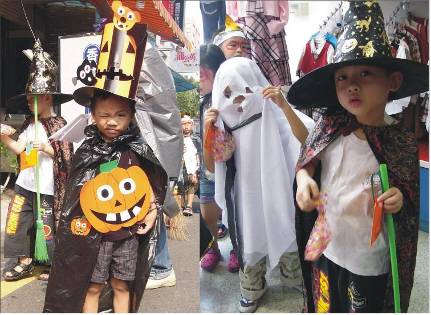 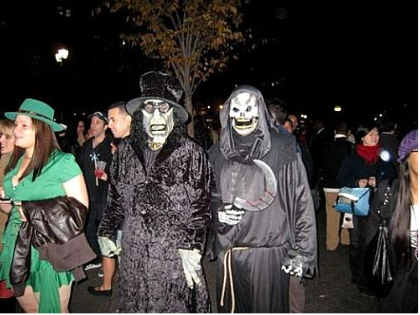 wear scary clothes with big hats
color faces white and mouths black like ghosts
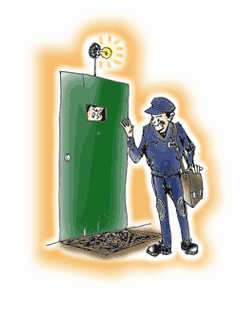 knock on/at
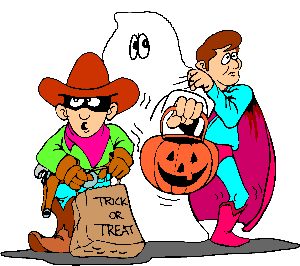 trick or treat
Read and complete the letter with the correct form of each verb in the box.
have   be    give    wear      tell     not play
November 1st, 2011
Dear Kangkang,                                                
      Thank you for your beautiful card. Last night ____ Halloween. I ____ a wonderful time with my friends. We all _____ scary clothes, and colored our faces white and mouths black like ghosts. Then we knocked on our neighbors’ doors and shouted, “Trick or treat!” Our neighbors ____ us treats. Of course, we __________ tricks on them. It was very interesting!
     Could you ____ me something about your favorite festival?
     Please give my best wishes to your parents!
                                                                         Yours，
                                                                　 　 　 　 　 　  Julia
was
had
wore
gave
Didn’t play
tell
Read 2a again and put in the correct order the activities Julia did on Halloween. Then tell your partner.
_______knocked on neighbors' doors
_______colored faces white and mouths black
_______shouted "Trick or treat !"
2
1
3
What is your favorite holiday or festival? What do people usually do on that day? Write a passage.
Summary
1. Learn some new words and phrases:
    start doing sth.,    stay up,        lucky money,
    knock on/at,        shout (at),     trick or treat .
2. Talk about customs and culture.

3. Learn some important  festivals and their main celebrating activities.
Homework
1.Read 1a and retell it.
    2.Please write a letter or send an E-mail to your foreign friends. Tell him/her a Chinese traditional(传统的) festival.
    3.Finish Section C in your workbook.